Academic Communication Skills in English (DACSE)
Autumn Term 2016
DACSE 2016
course instructor 

course administration

course introduction
LIBOR ŠTĚPÁNEK (libor.stepanek@cjv.muni.cz)

Masaryk University Language Centre (CJV MU) Komenského nám 2

Education: 
MA in English 
   (MA in History & PhD in Political Science)

Specialization and Research:
Academic Public Speaking 
Academic Writing
Creative Approach Language Teaching
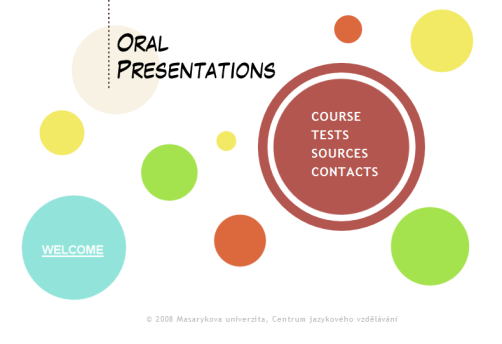 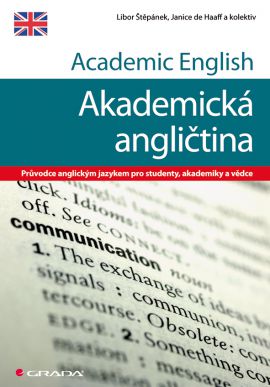 course objectives
After completing this course you will be able to:

communicate effectively within the international academic community setting

be a successful participant of an international conference/meeting;

 recognize various organizational patterns found in academic speaking;

adjust communication to different tasks;

write short formal academic texts.
course organisation
10 face-to-face sessions


theoretical input combined with diverse practical activities based on individual needs
Materials
IS study materials 
face-to-face classes

IS (or other) discussion forum
collaborative activities
requirements
Active participation in:

presentations / talks / teaching sessions giving
face-to-face discussions
online discussions
writing assignment
Introduction
Introduction
peer2peer → class
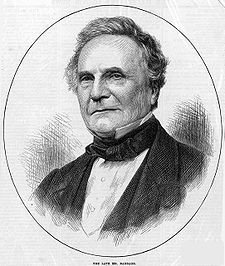 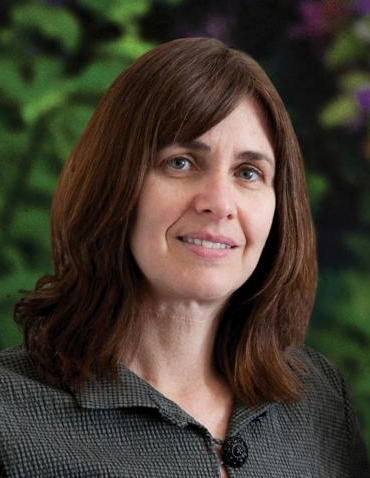 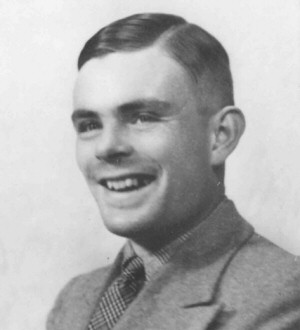 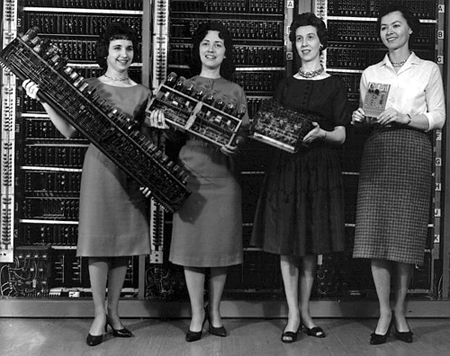 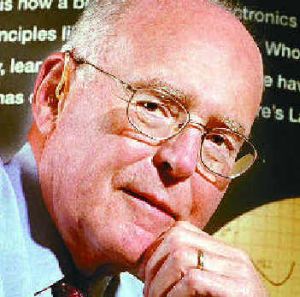 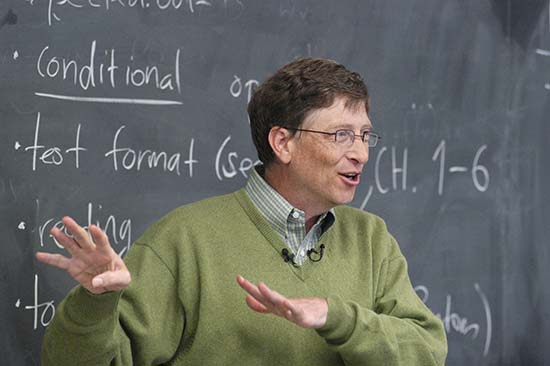 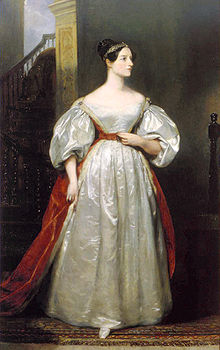 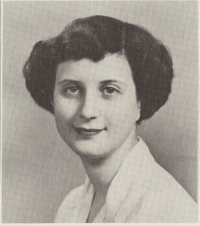 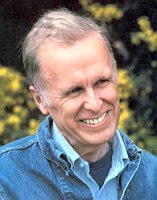 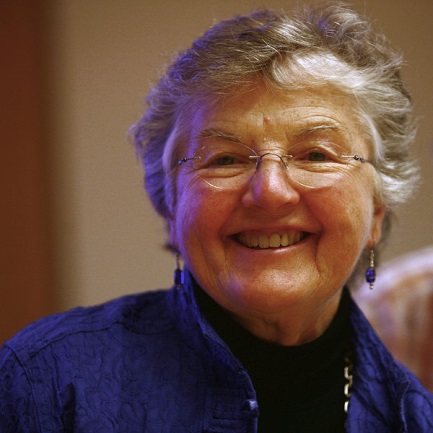 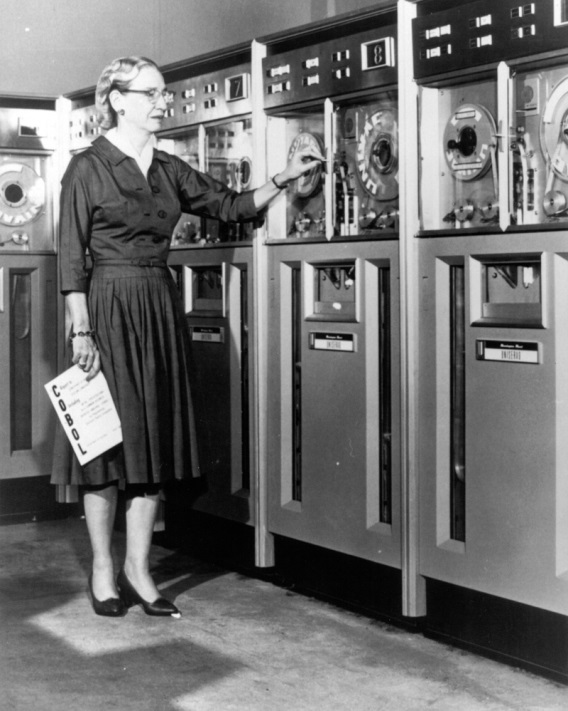 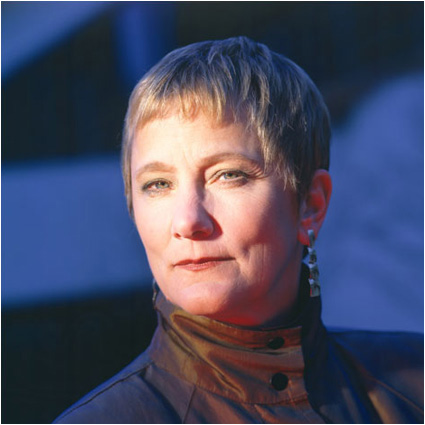 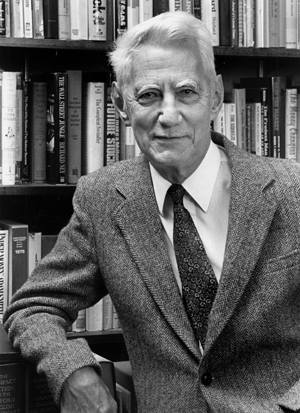 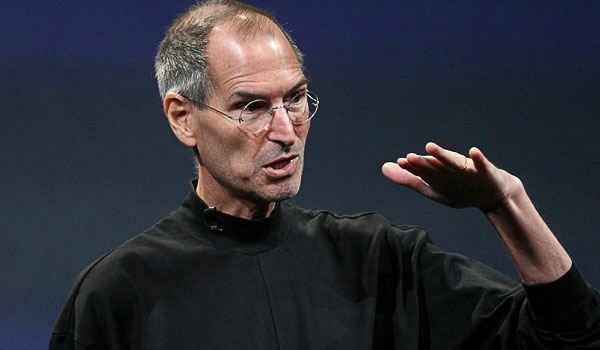 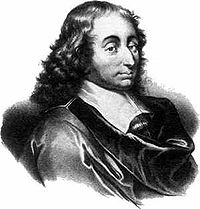